Mobilité solidaire (+ nom de l’action)
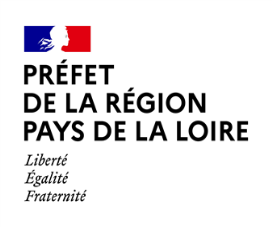 Structure porteuse : 
Partenaires
Principaux objectifs
Publics visés
Descriptif
Plus-value
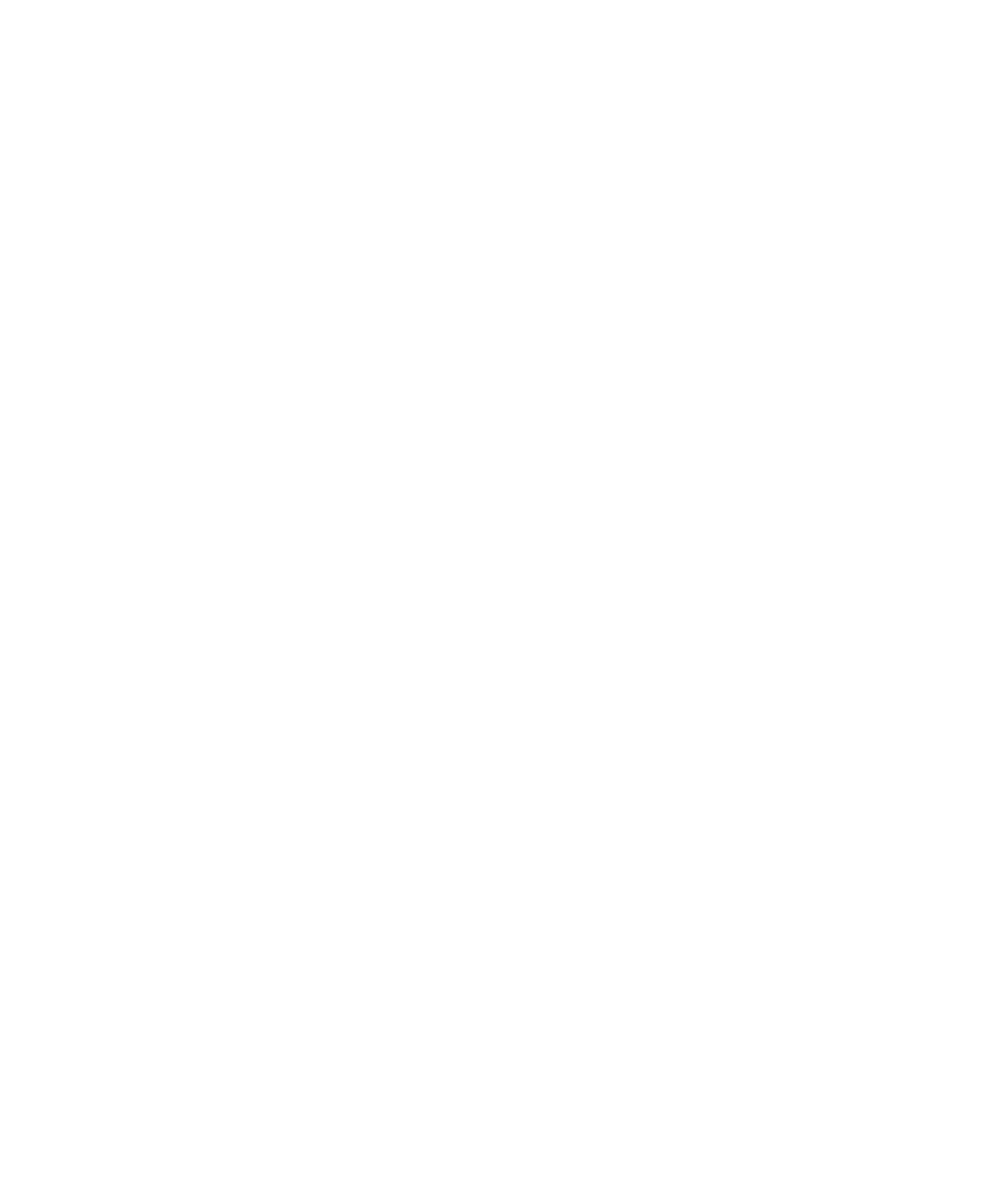 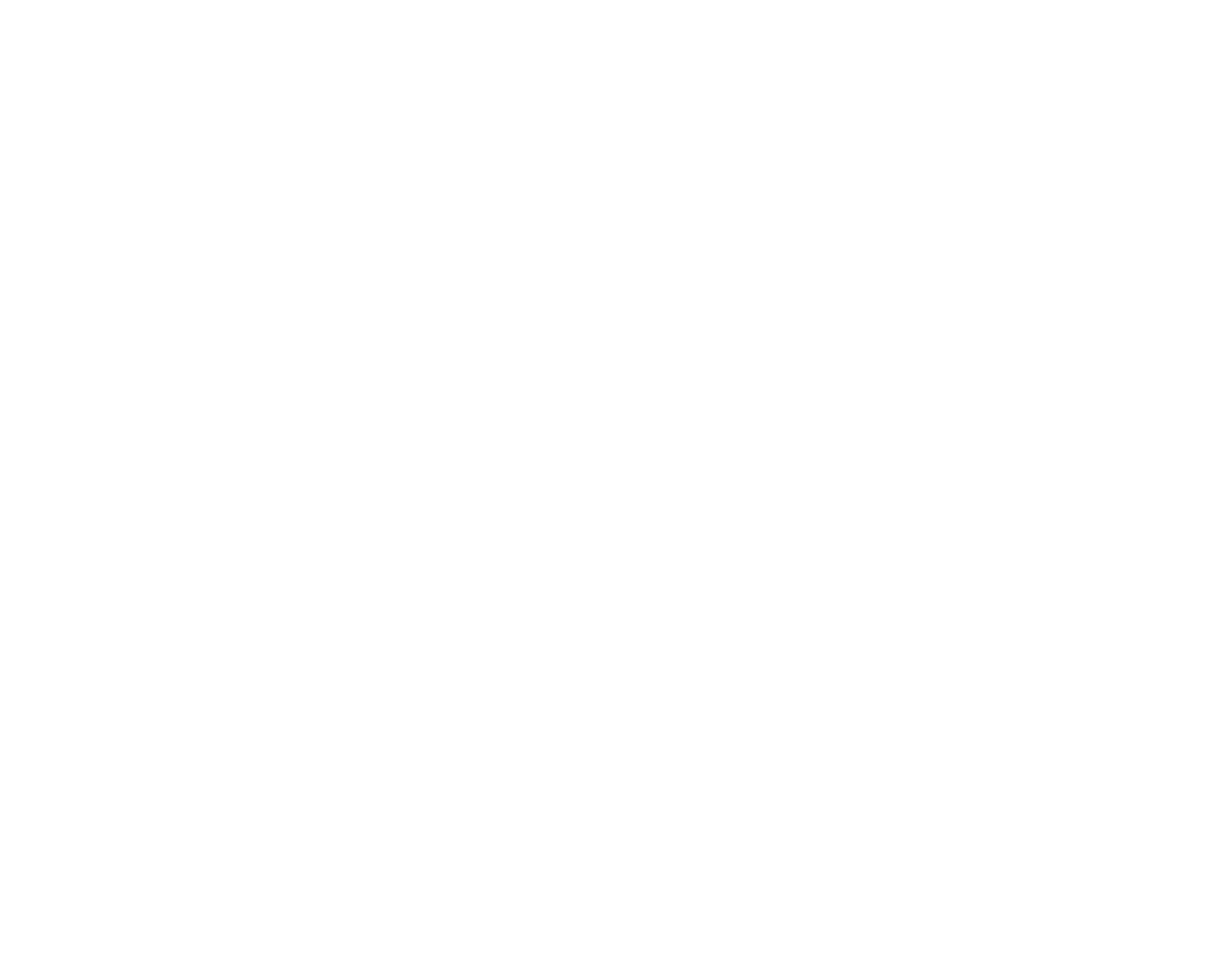 Calendrier
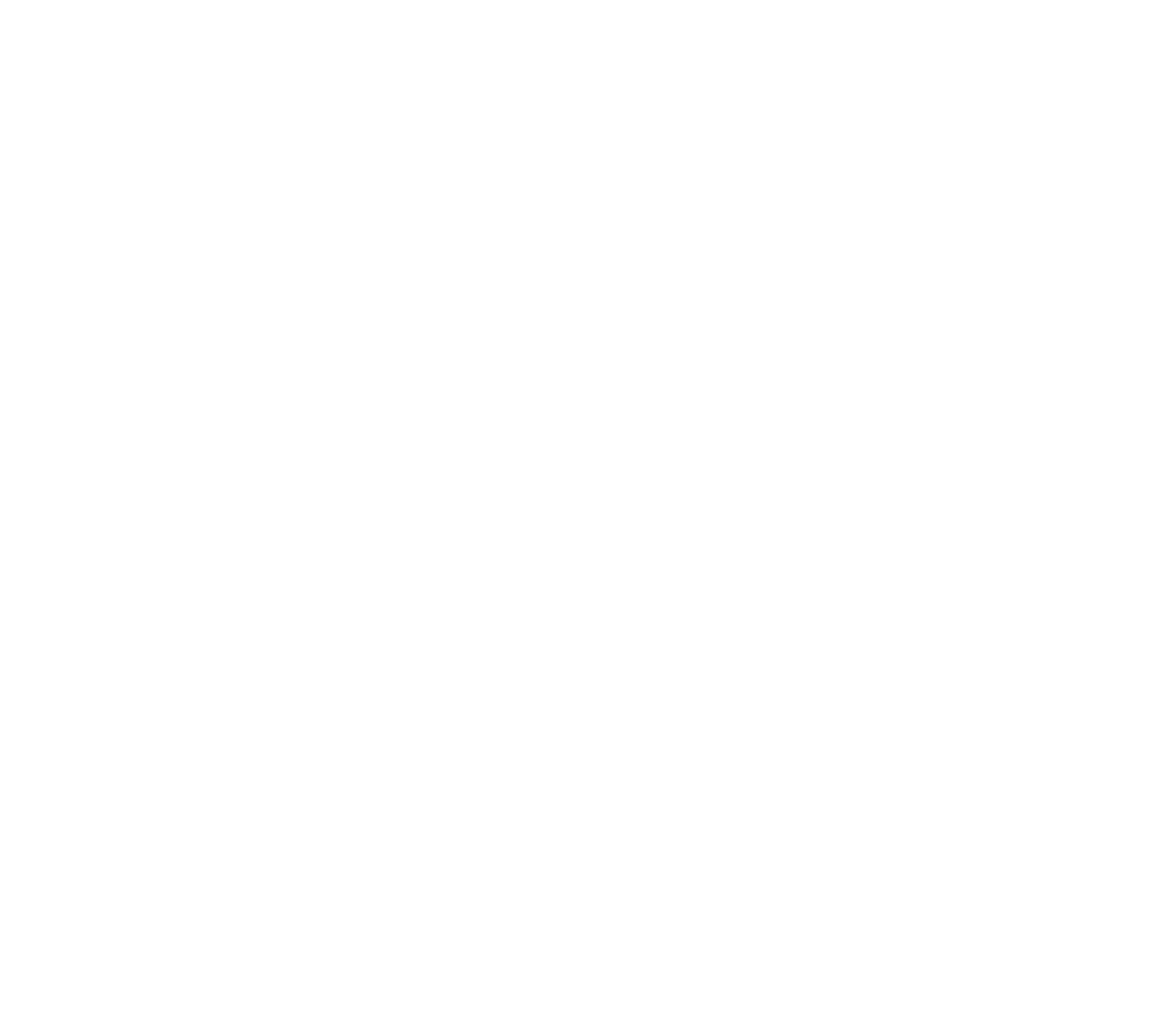 Pays de la Loire
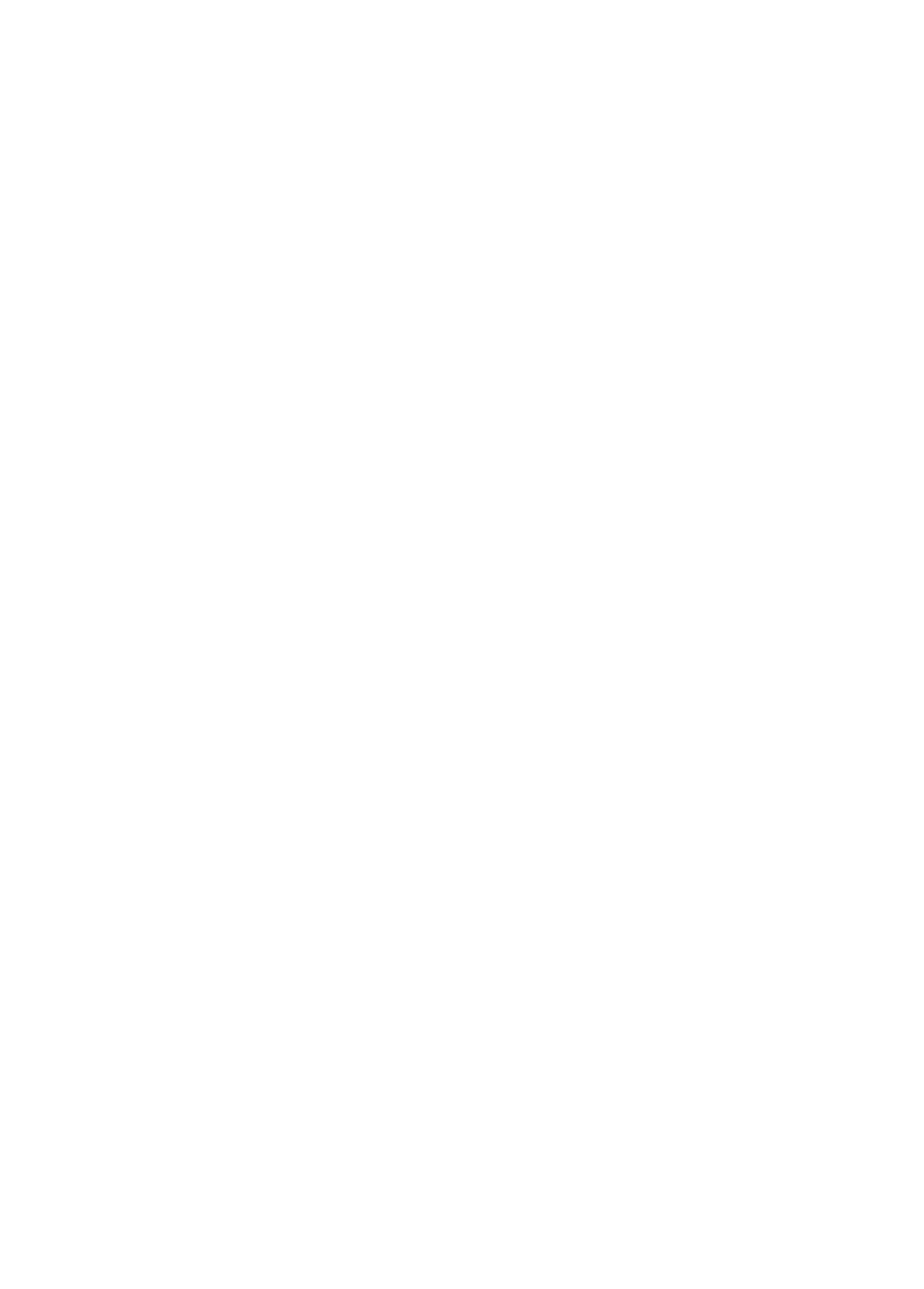 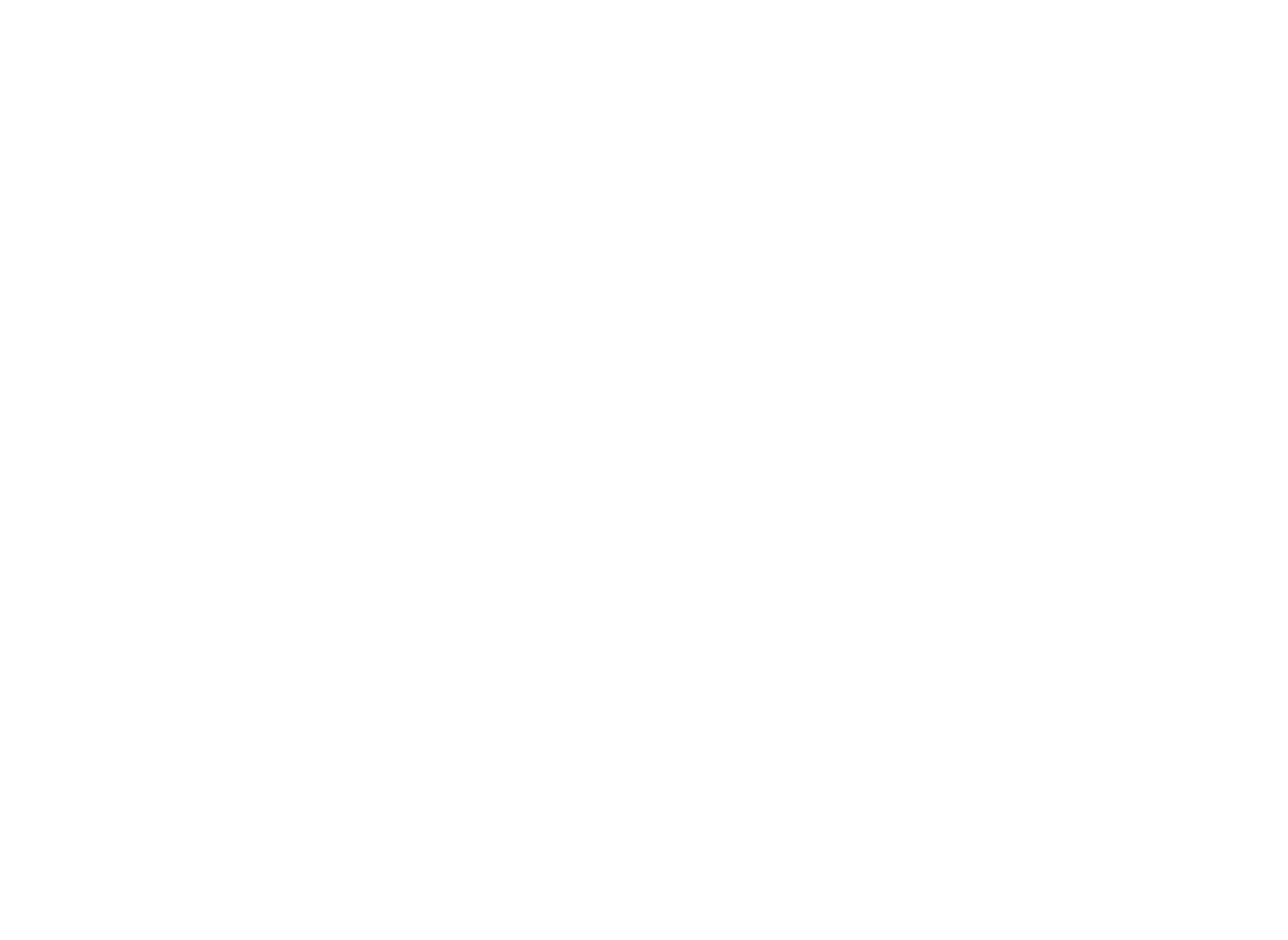 Territoire d’intervention (Région, Département, Ville, QPV)
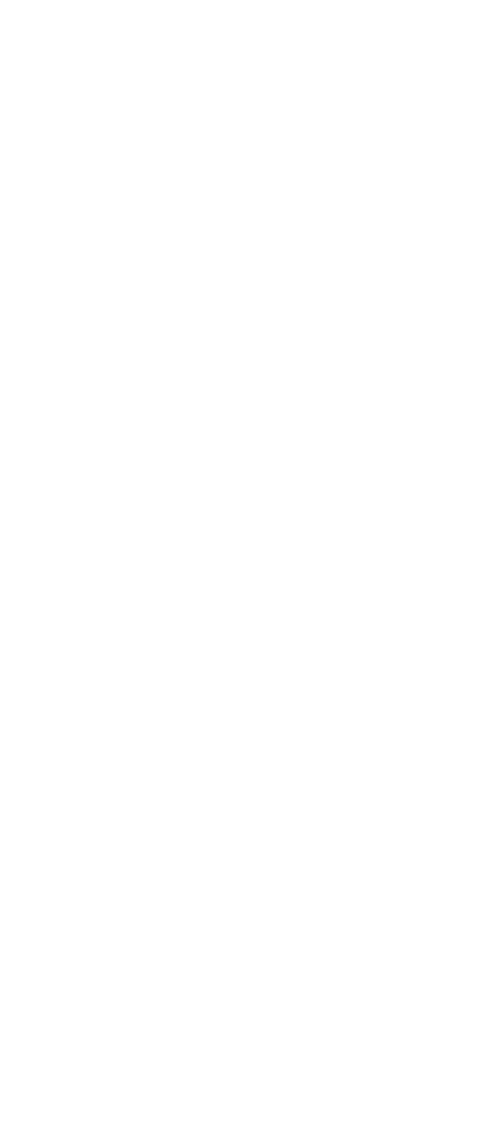 Date de début
Mois/Année
Date de fin
Mois/Année
Nombre de bénéficiaires prévu
XXX
Pour en savoir plus
Principal interlocuteur
 



Autres contacts et liens
	Site : 
 Mail :
Numéro de téléphone :